Eiropas teritoriālās sadarbības programmu 2014.-2020.gadam aktualitātes
Rīgas plānošanas reģiona 
Attīstības padomes sēde
24.04.2015.

Inga Brieze
Starptautisko projektu nodaļas vadītāja
Inga.brieze@rpr.gov.lv
ETS Programmas statuss
Igaunijas-Latvijas programma
Latvijas-Krievijas programma
Programma nav izsniegta EK. Pirmais projektu konkurss plānots 2016. gada beigās
Programma nav apstiprināta EK.Pirmais projektu konkurss plānots 2015. gada rudenī
Centrālā Baltijas jūras reģiona pr.
Baltijas jūras reģiona programma
Programma apstiprināta EK 2014.gada 18.decembrī. Pirmais projektu konkurss 02.12.2014.-02.02.12015.
UK apstiprinās projektu idejas 27.-28.04.2015. Stokholmā
Programma apstiprināta EK 2014.gada 16.decembrī. Pirmais projektu konkurss 18.12.2014.-09.02.2015.
UK apstiprinājusi projektu idejas
INTERREG EUROPE
URBACT III
Programma nav apstiprināta EK. Pirmais projektu konkurss plānots 2015. gada pavasarī
Programma apstiprināta EK 2014.gada 17.decembrī. Pirmais projektu konkurss 30.03.2015. –16.06.2015.
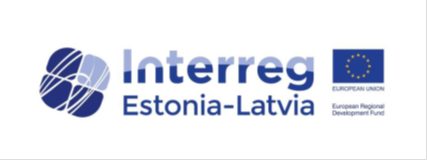 Igaunijas-Latvijas pārrobežu sadarbības programma

Izstrādā programmas ieviešanas vadlīnijas un saskaņo programmas Operacionālo Programmu ar Eiropas Komisiju.
Projektu ideju iesniegšana plānota 2015.g.rudenī ar projektu iesniegšanu gada beigās. 
Plānotā procedūra: projekta ideja → vērtē → atgriezeniskā saite → projekta pieteikums → vērtē → UK lēmums atbalstīt/neatbalstīt

Aktualitātes:www.estlat.eu
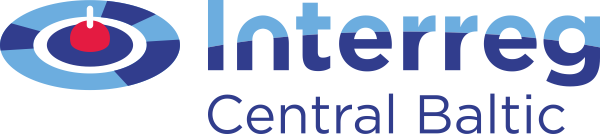 Interreg Centrālā Baltijas jūras reģiona pārrobežu sadarbības  programmaNoslēdzies 1.uzsaukums projekta idejām lielajiem projektiem un mazajiem projektiem 09.02.2015. iesniegtas 177 projektu idejas par kopējo programmas finansējumu 167%
No 52 atbalstītām projektu idejām divas projektu idejas, kur Rīgas plānošanas reģions ir sadarbības partneris:
CB155            Live Baltic Campus (RPR)
CB239            SmartPorts (RPR, Salacgrīva, Saulkrasti, Jūrmala)
Atbalstītas četras projektu idejas ar Rīga plānošanas reģiona pašvaldību dalību:
CB85              Let us be active! (Rīga)
CB187            iWater (Rīga)
CB77              Baltic Urban Lab (Rīga)
CB110            HANSA (Limbaži)
 Projektu ideju projektu pieteikumi eMS sistēmā (www.centralbaltic.eu) jāizstrādā līdz 12.06.2015.
Lēmums par atbalstītajiem projektiem 2015.g.augustā.
Aktualitātes:www.centralbaltic.eu
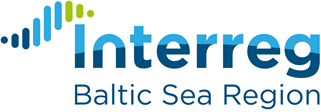 Interreg Baltijas jūras reģiona transnacionālā sadarbības programma
02.02.2015. noslēdzās 1.uzsaukums projekta idejām
iesniegtas 282 projektu idejas
27.-28.04. Uzraudzības komitejas sanāksme Stokholmā

Aktualitātes: www.interreg-baltic.eu
URBACT III
Projektu pieteikumu iesniegšana notiek līdz 2015.gada 16. jūnijam.
 
Programma sniedz atbalstu pilsētām integrētu pilsētvides stratēģiju izstrādē un īstenošanā, kā arī savstarpējās pieredzes apmaiņā un labās prakses tālāknodošanā.
 ERAF līdzfinansējums Latvijas publiskam sektoram ir 85% apmērā no projekta attiecināmiem izdevumiem. Līdzfinansējums 15% apmērā jānodrošina projekta partnerim.
 Atbalsta saņēmēji ir pašvaldības, kā arī valsts, reģionālās un vietējās nozīmes iestādes, augstskolas un pētniecības centri, kuru darbība ir tieši saistīta ar pilsētvides problēmu risināšanu. 
Pirmais projektu pieteikumu konkurss paredz sniegt ERAF finansējuma atbalstu 20 rīcības plānošanas tīkliem (Action Planning Networks) dažādos pilsētvides jautājumos. Projektā jāpiedalās partneriestādēm no vismaz trim programmas dalībvalstīm.
Projektu pieteikumu konkursa nosacījumi, URBACT III programmas vadlīnijas, projekta pieteikuma veidlapa, kā arī cita noderīga informācija skatāma programmas mājas lapā http://urbact.eu/urbactiii-1st-call.
Aktuālie pasākumi
Igaunijas-Latvijas programma: notikuši Tematiskie atklāšanas semināri 
2015.gada martā-aprīlī, EE un LV reģionos	

URBACT III programma: Ikgadējā konference (URBACT CityFestival)
6.-8.maijā Rīga, LV	

ES Stratēģija Baltijas jūras reģionam: Ikgadējais forums15.-16.jūnijā, Jūrmalā, LV
	
Eiropas teritoriālās sadarbības/INTERREG 25.gadu jubileja: Konference (25 years INTERREG Conference) 15.-16.septembrī Luksemburga, LUX
	
INTERREG EUROPE: Ikgadējā konference (Annual Event) 16.-17. septembrī Luksemburga, LUX
Paldies par uzmanību!
Inga Brieze
Starptautisko projektu nodaļas vadītāja
Inga.brieze@rpr.gov.lv